NHIỆT LIỆT CHÀO MỪNG
QUÝ THẦY CÔ VỀ DỰ 
THAO GIẢNG LỚP 2A
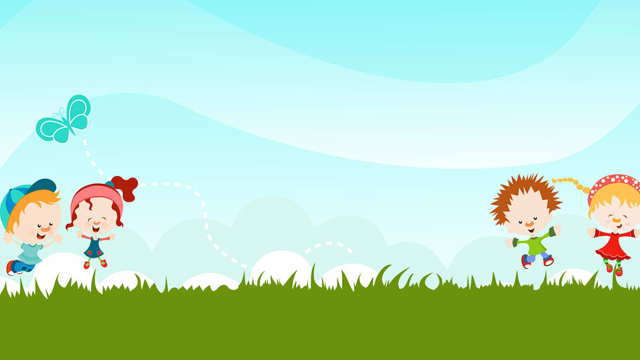 TRƯỜNG TIỂU HỌC TRƯỜNG THỊNH
MÔN : TIẾNG VIỆT
ĐỌC
Giáo viên thực hiện: Hoàng Mai Hương
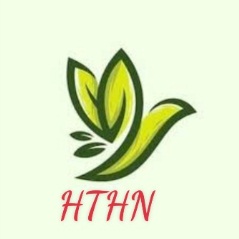 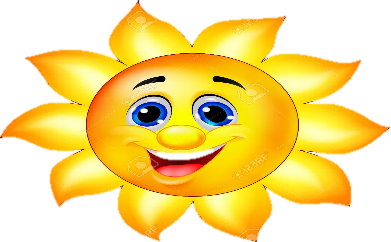 1. Ôn và khởi động nào!
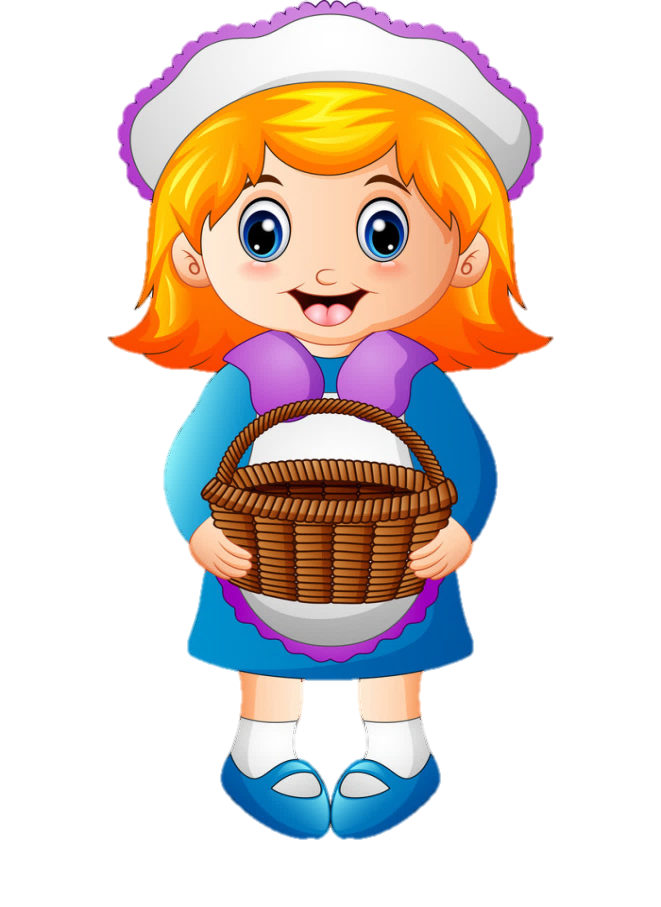 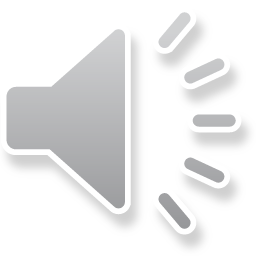 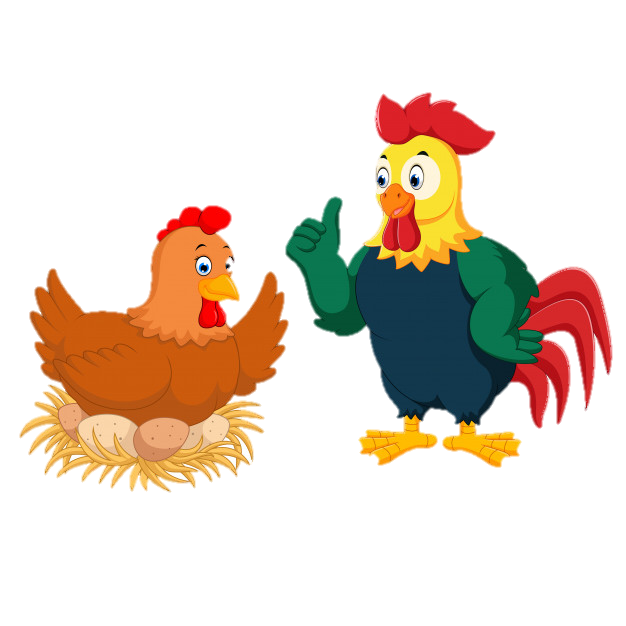 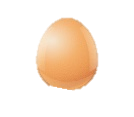 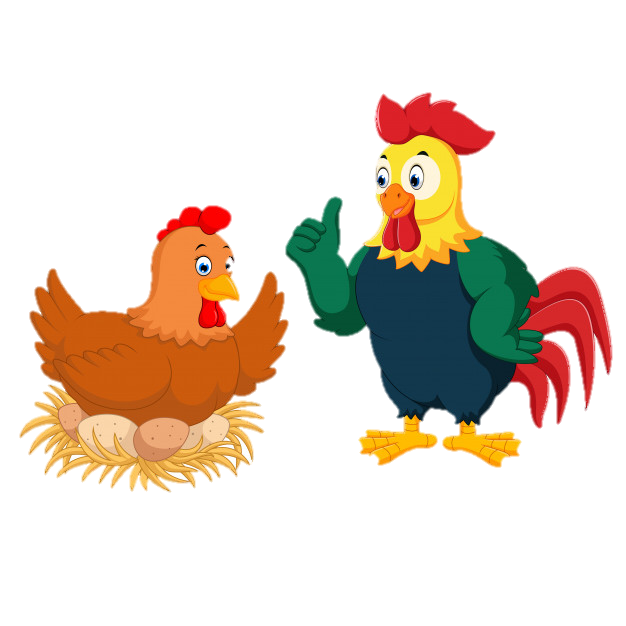 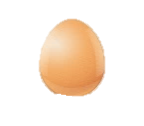 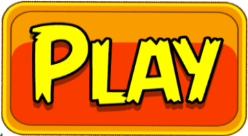 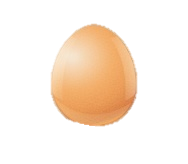 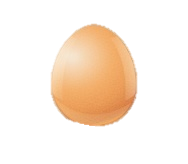 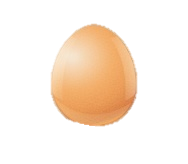 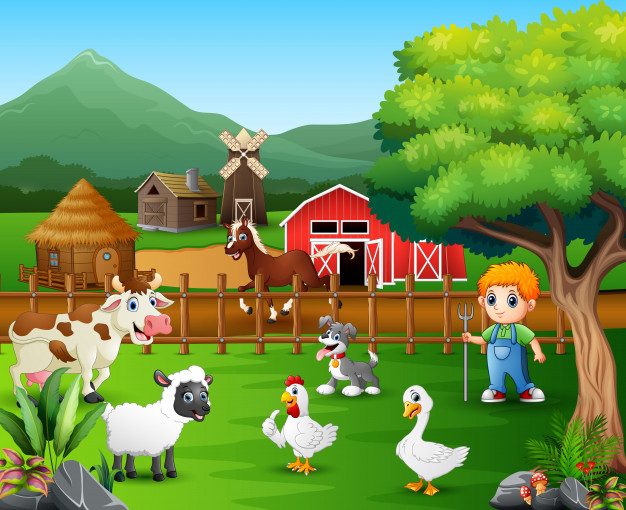 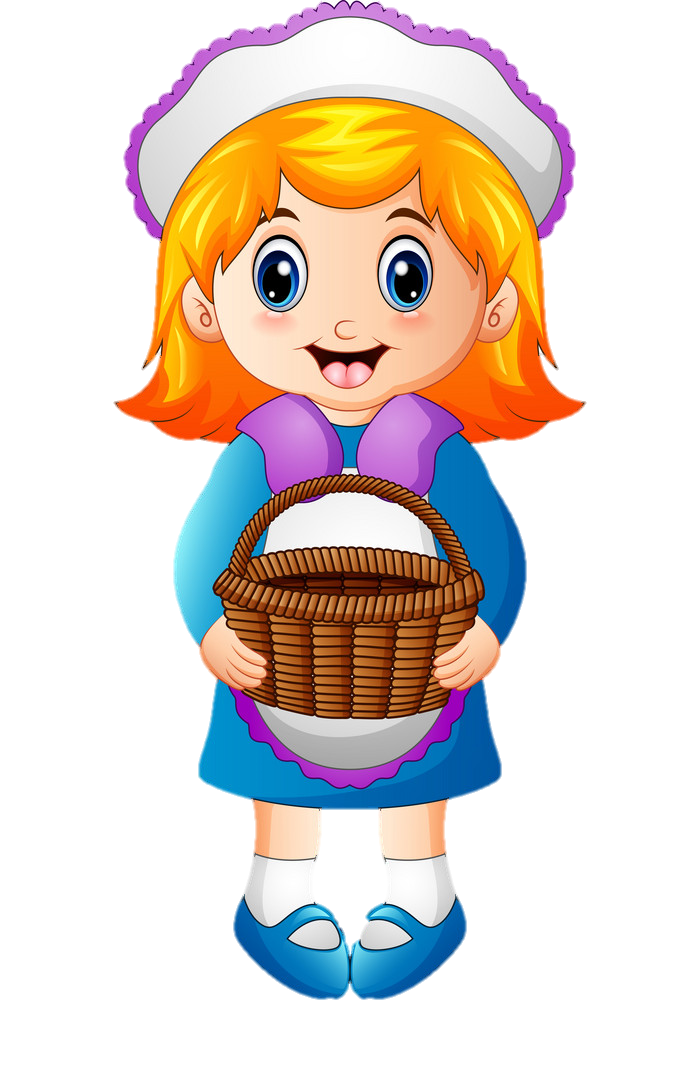 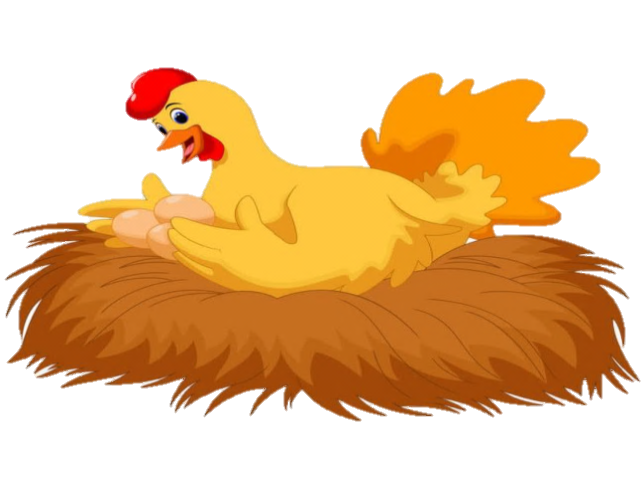 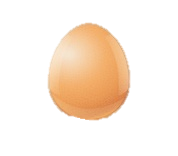 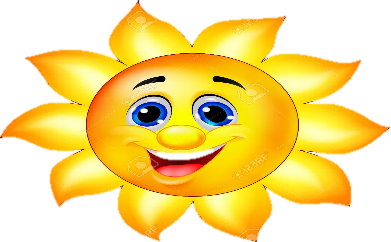 Xin chào các bạn, mình là Mai. Hôm nay mẹ mình đi vắng, mình phải ở nhà giúp mẹ thu hoạch trứng gà. Các bạn hãy giúp mình thu hoạch xong trước khi mẹ về nhé bằng cách trả lời đúng những câu hỏi trong mỗi quả trứng.
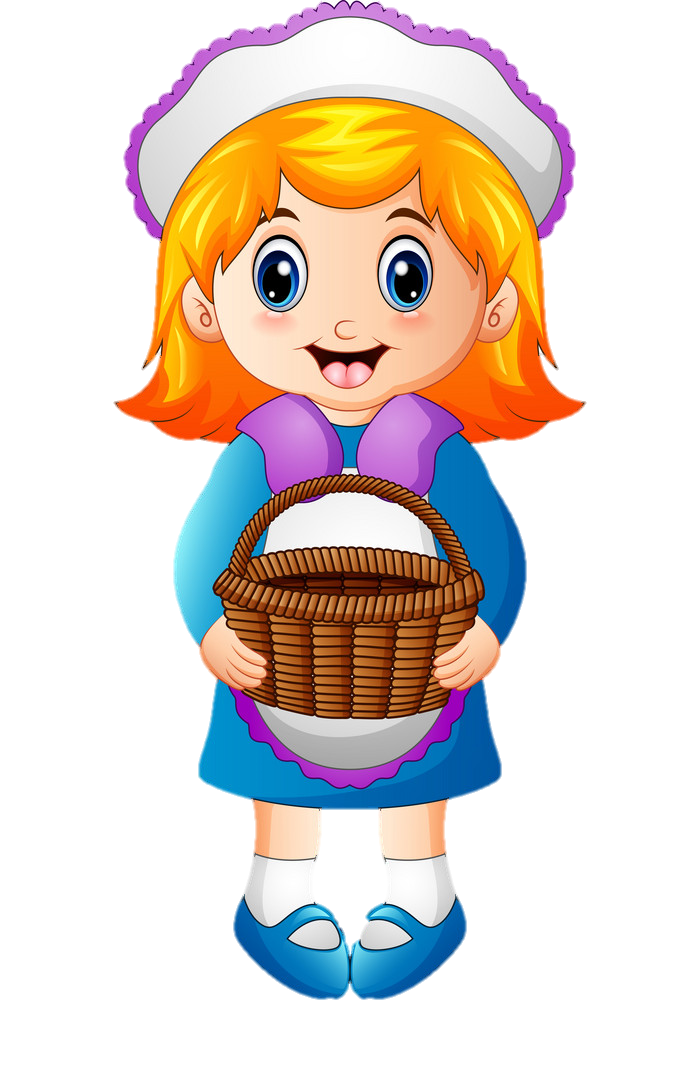 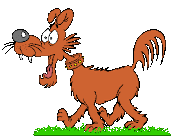 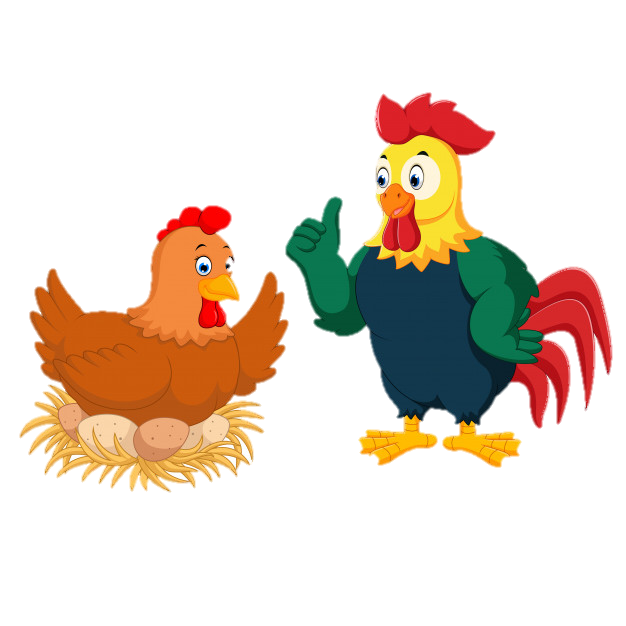 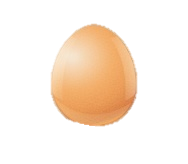 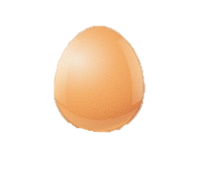 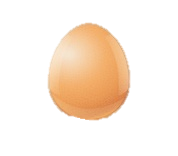 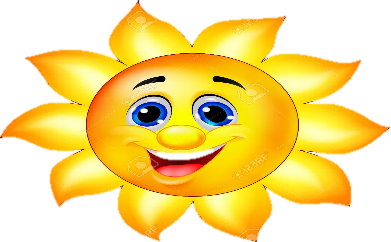 Tiết trước các em học bài gì nhỉ?
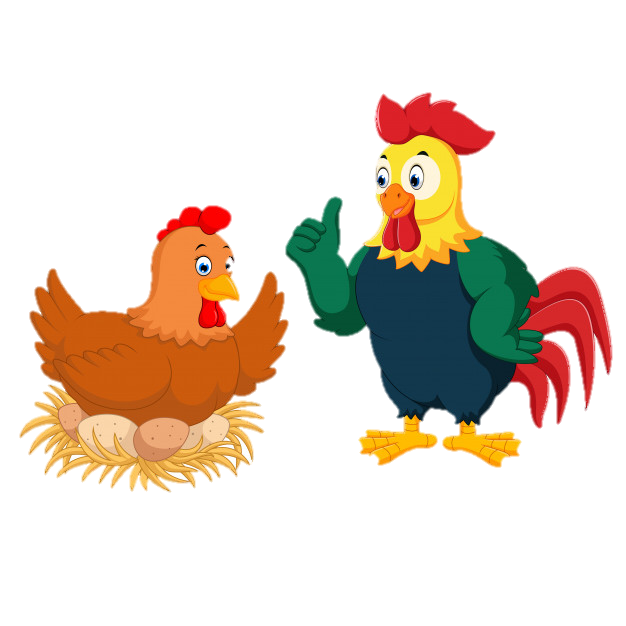 Bài 11: Cái trống trường em
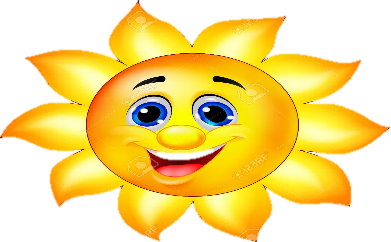 Bài cái trống trường em viết về mùa gì?
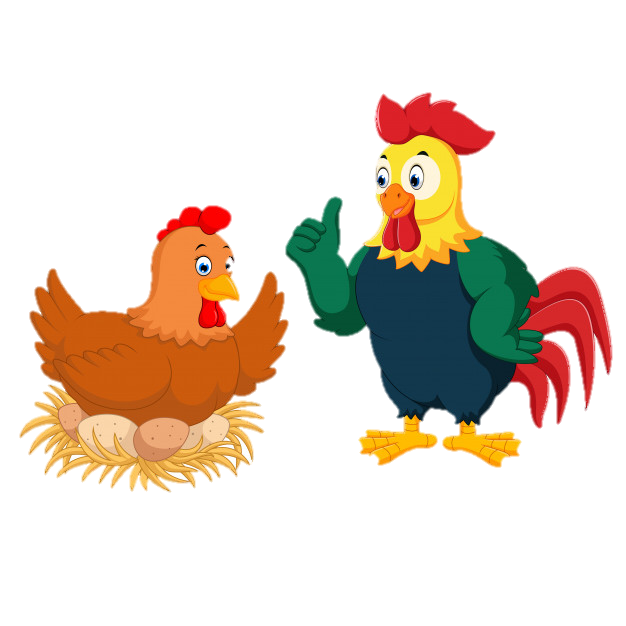 Mùa hè
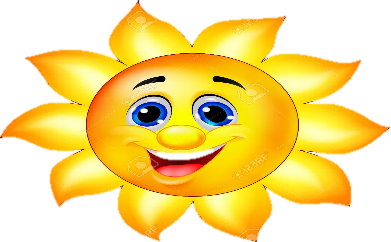 Tiếng trống kêu như thế nào?
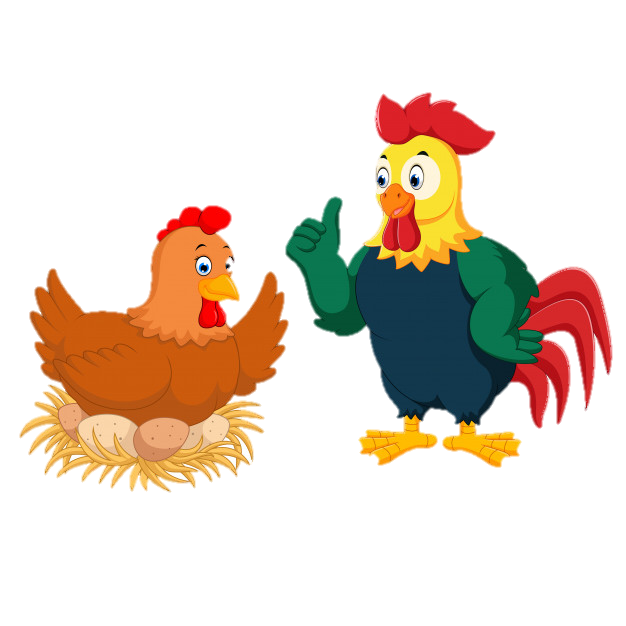 Tùng!Tùng
!Tùng !Tùng
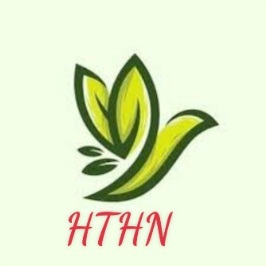 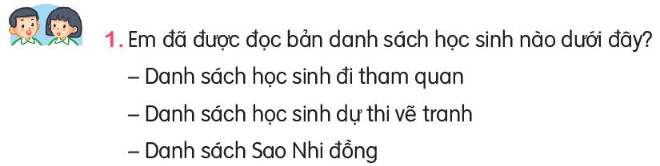 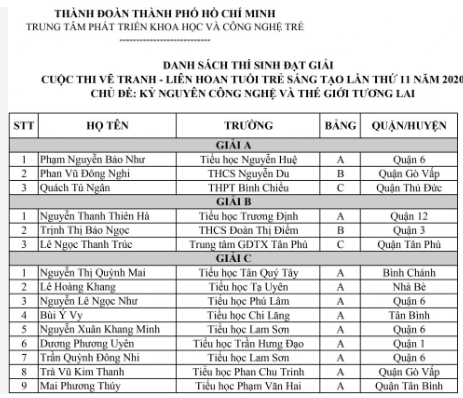 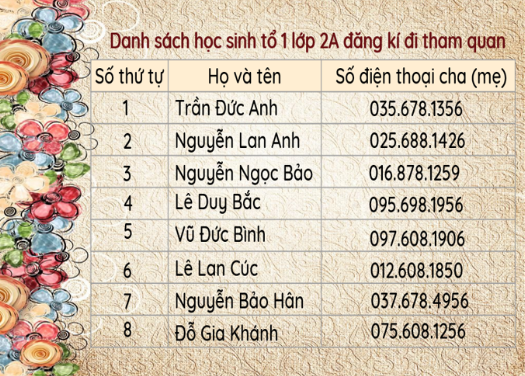 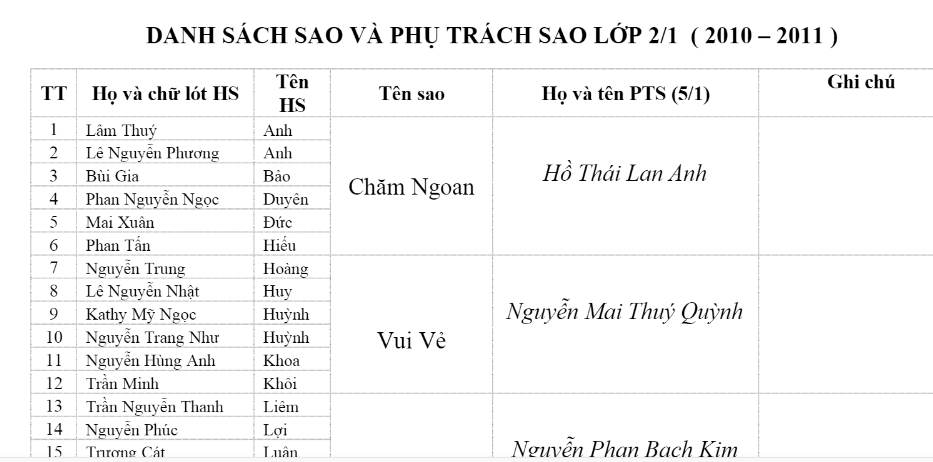 2. Em biết được thông tin gì khi đọc bản danh sách đó
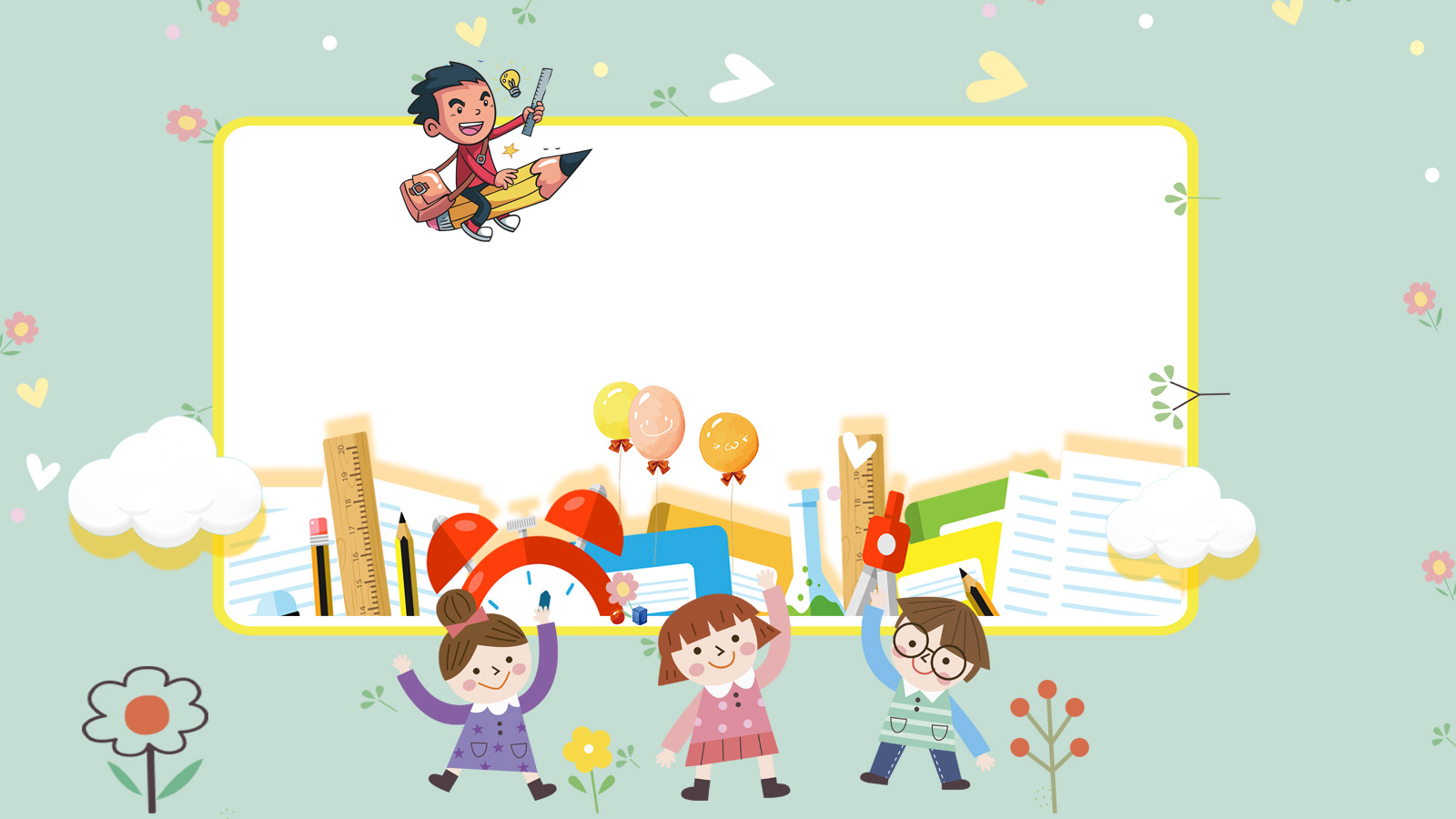 BÀI 12  
DANH SÁCH HỌC SINH
Thứ Tư ngày 16 tháng 10 năm 2024
Tiếng Việt
Đọc: Danh sách học sinh
Mục tiêu
1
Đọc đúng từ khó,đọc rõ ràng danh sách học sinh.
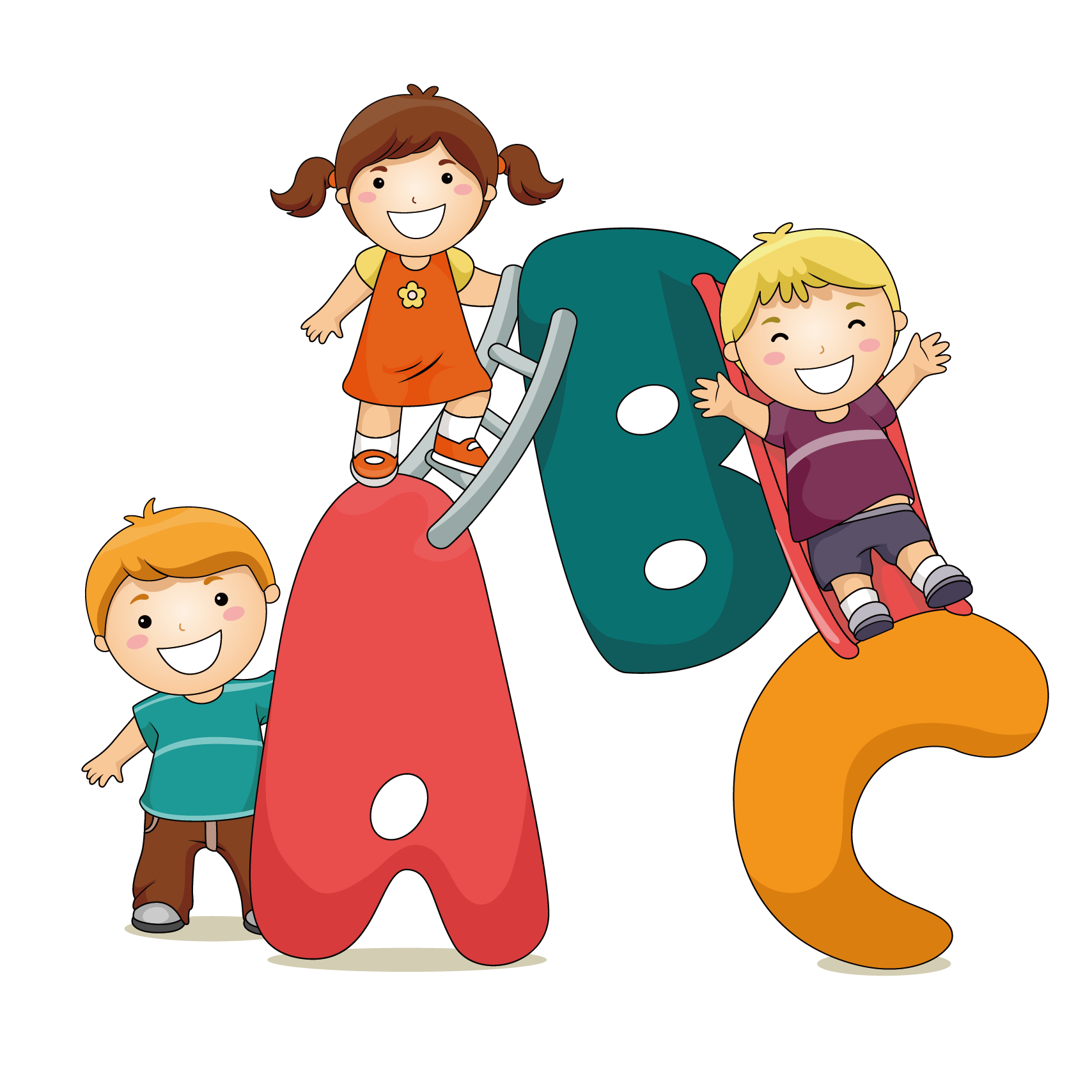 2
Biết cách đọc các cột theo hàng ngang từ trái qua phải
3
Hiểu cách sắp xếp danh sách học sinh theo bảng chữ cái.
ĐỌC
LUYỆN ĐỌC CÂU
Đọc từ trên xuống dưới.
Đọc từ trái sang phải.
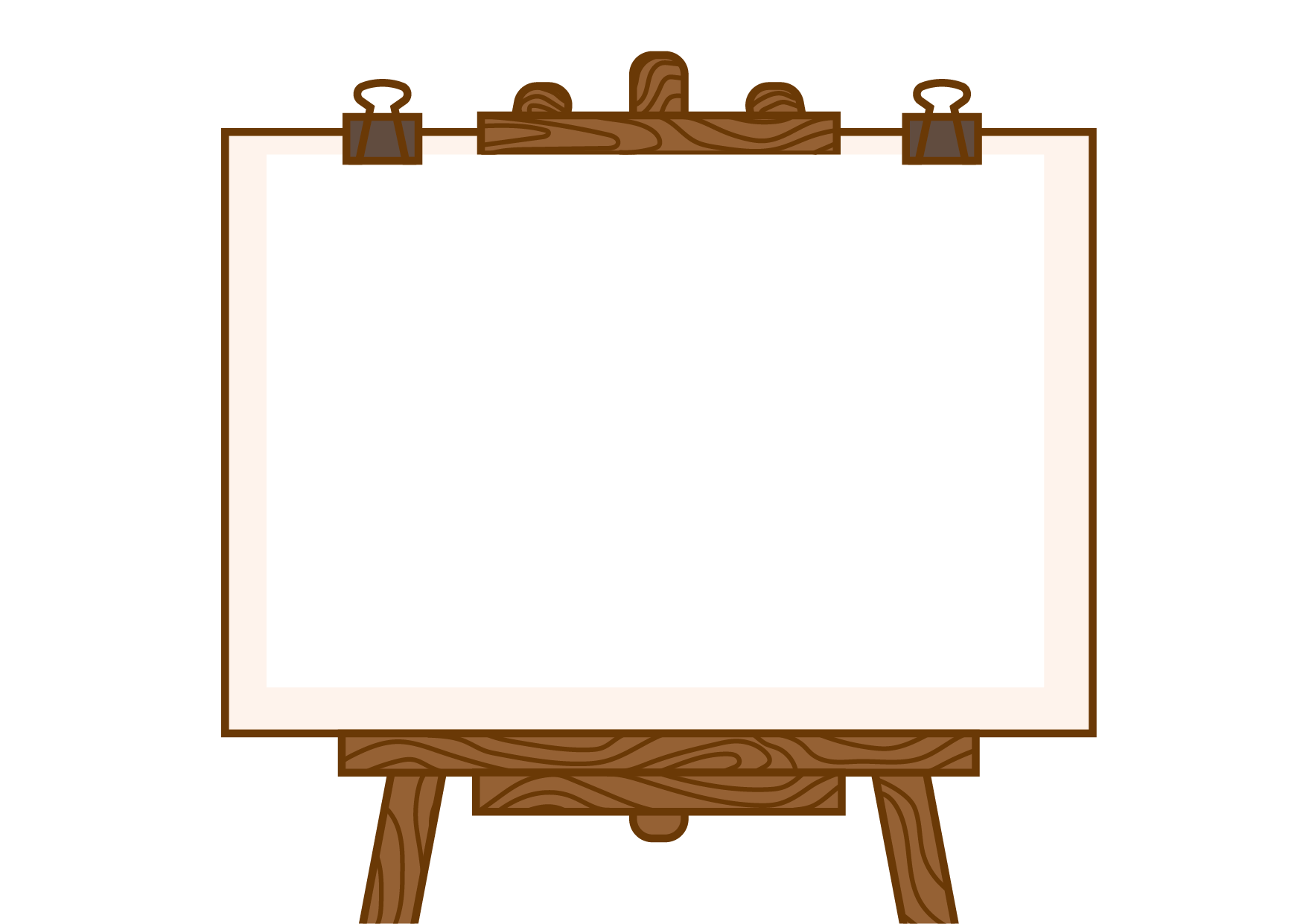 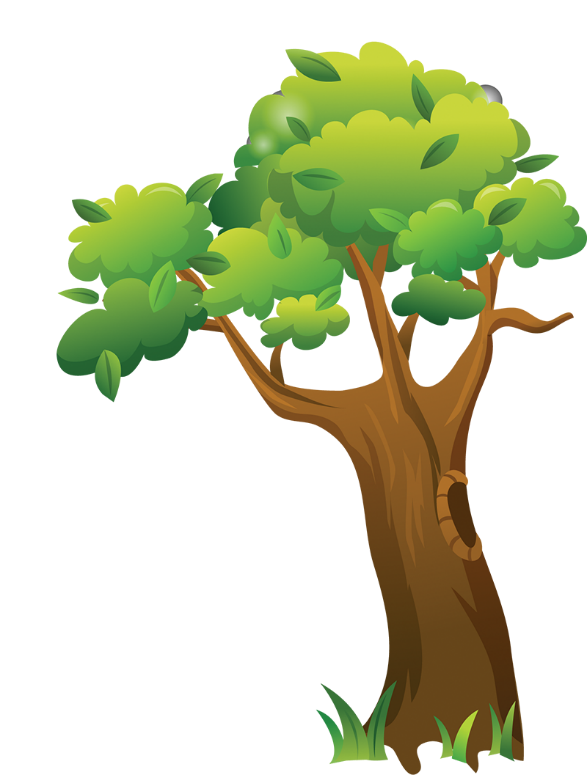 Luyện đọc từ khó
danh sách
đọc truyện
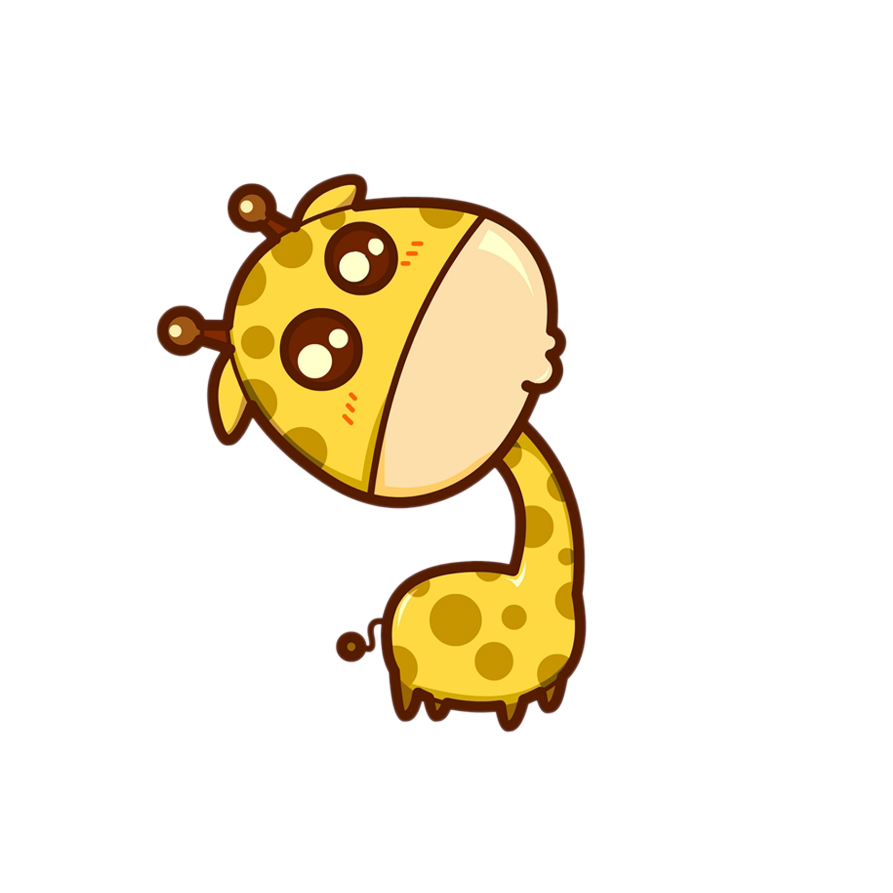 sở thích
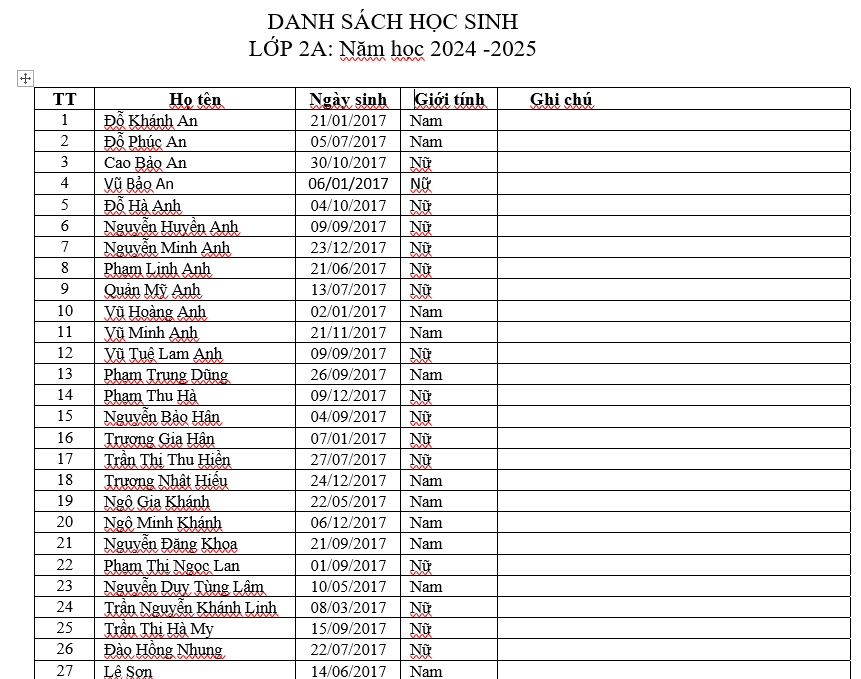 Giải nghĩa từ
Danh sách: bản ghi tên, bản kê tên
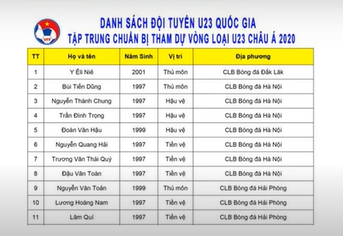 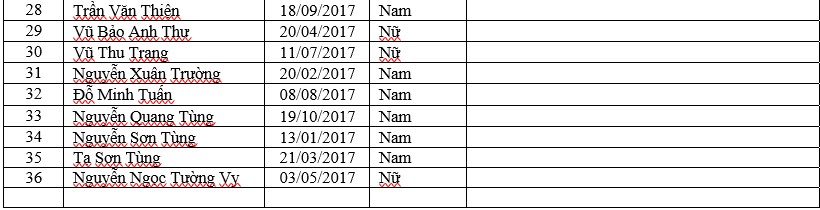 Đăng kí: Đứng ra khai báo đăng kí với cơ quan quản lý chính thức để được công nhận hay hưởng quyền lợi  hay làm nghĩa vụ nào đó.
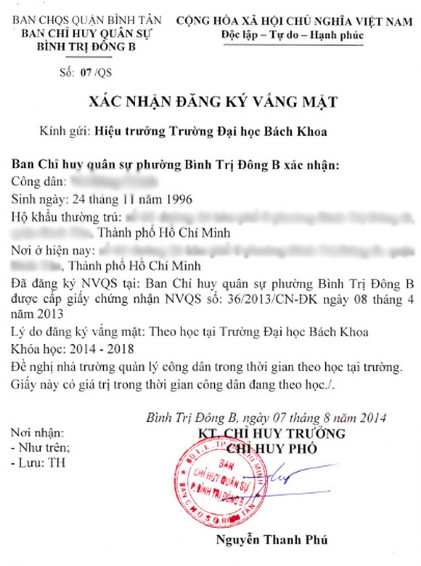 VD: Đăng kí đọc truyện.
Đăng kí tiêm phòng.
Trao đổi: thảo luận về một ý nghĩa, một sự kiện nào đó.
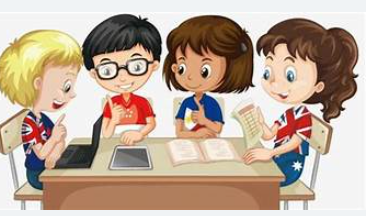 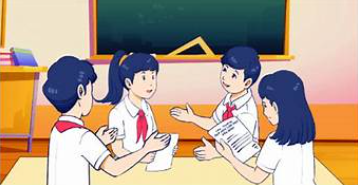 sở thích: chỉ về sự hứng thú, thái độ ham thích đối với đối tượng nhất định  ...
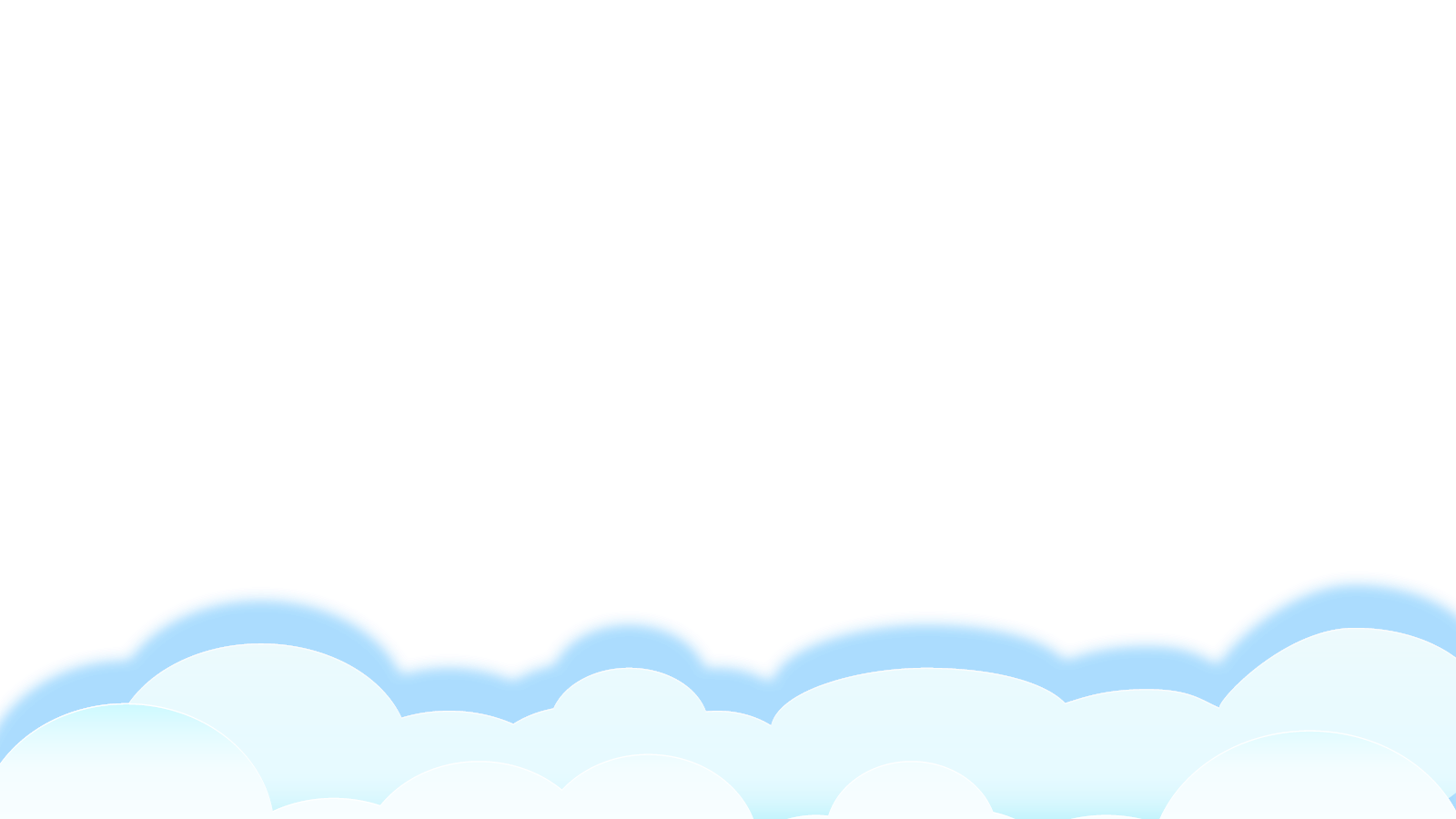 Luyện đọc
Một (1)/ Trần Trường An / Ngày khai trường.
Hoặc: Một (1)/ Trần Trường An/ truyện Ngày khai trường.
Chúng tôi đọc cho nhau nghe, / rồi cùng nhau trao đổi / về các nhân vật trong truyện / mà nhóm đã chọn.
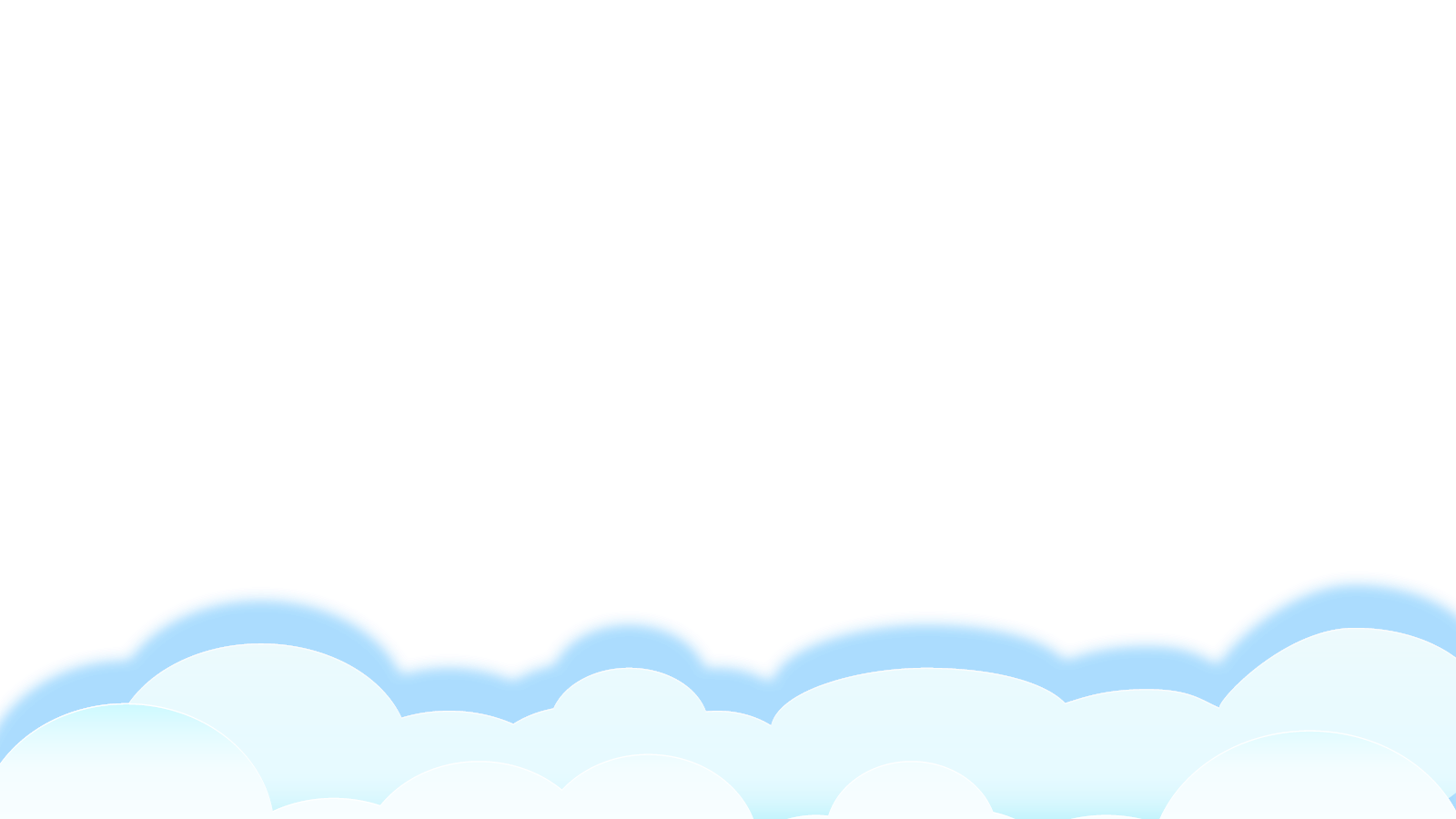 1
2
LUYỆN ĐỌC ĐOẠN
3
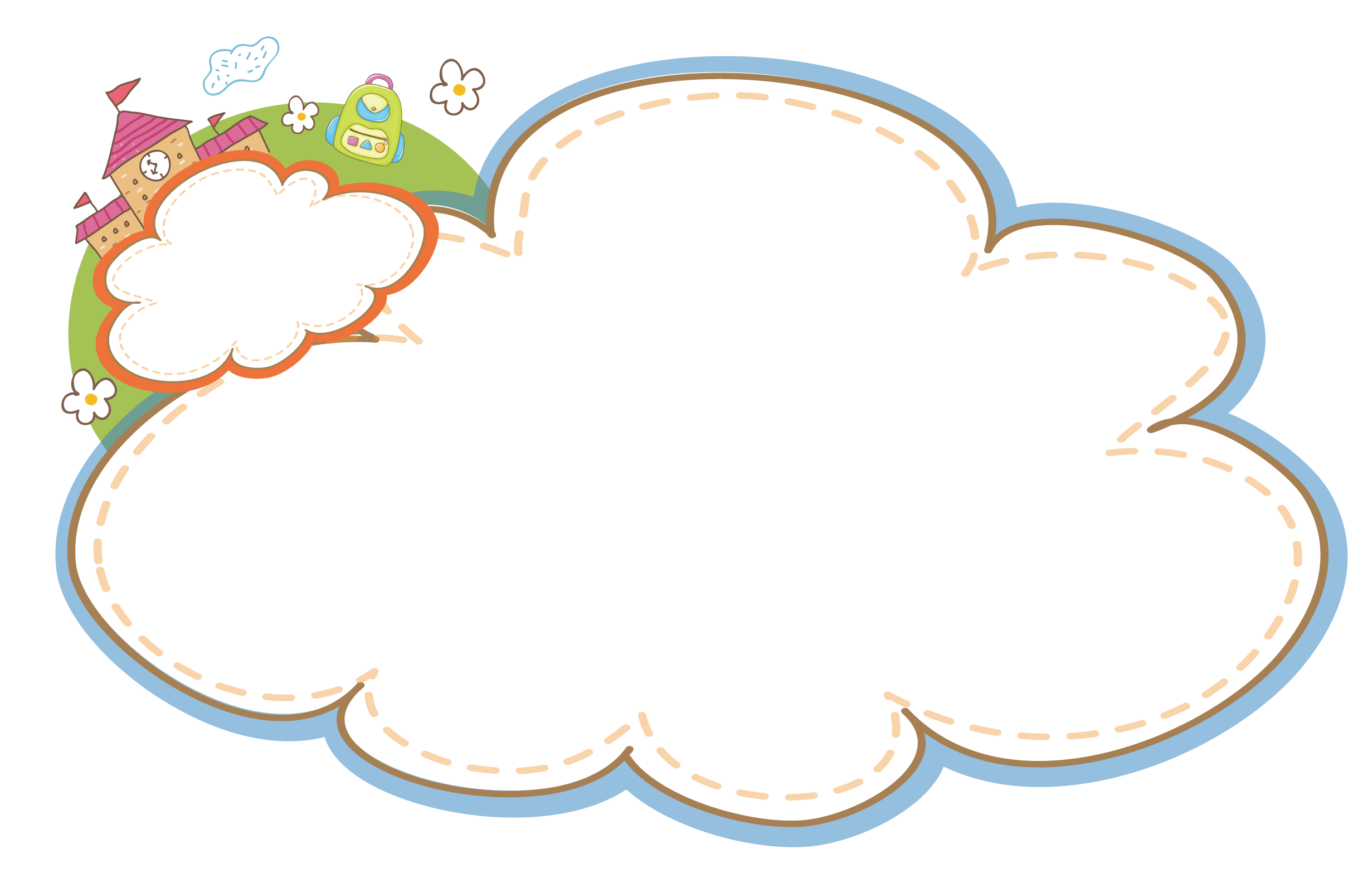 Luyện đọc nhóm
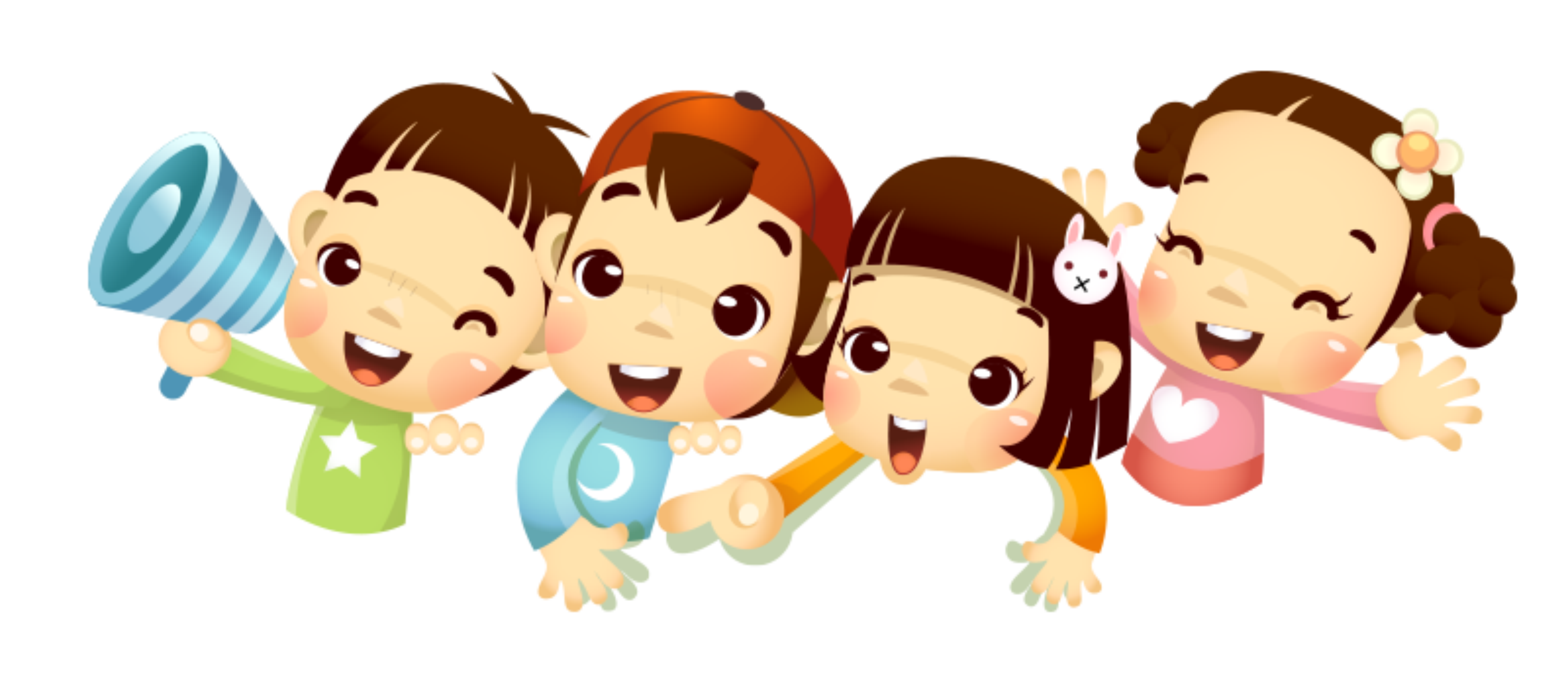 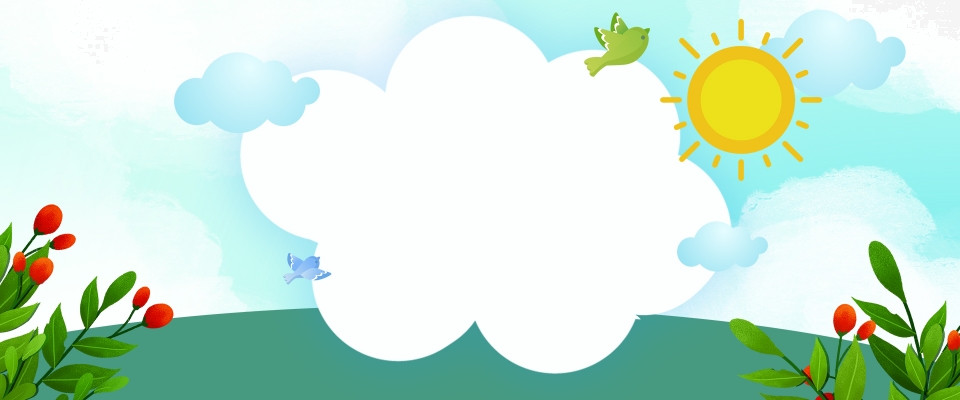 Tìm hiểu bài
1. Trong bản danh sách, tổ 2 lớp 2C có bao nhiêu bạn ?
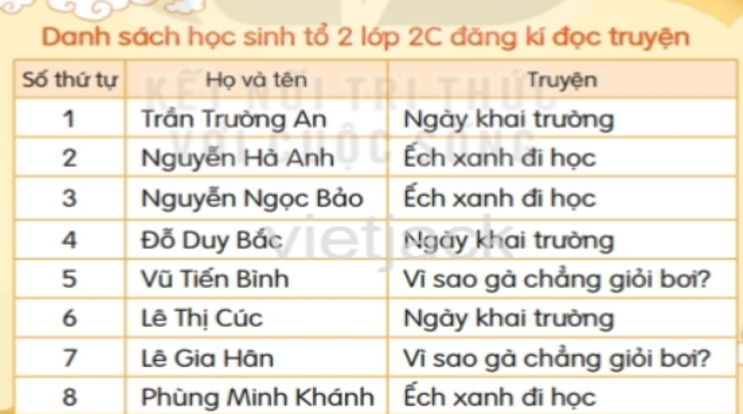 Cách 1: đếm số bạn học sinh
Cách 2: Nhìn cột số thứ tự.
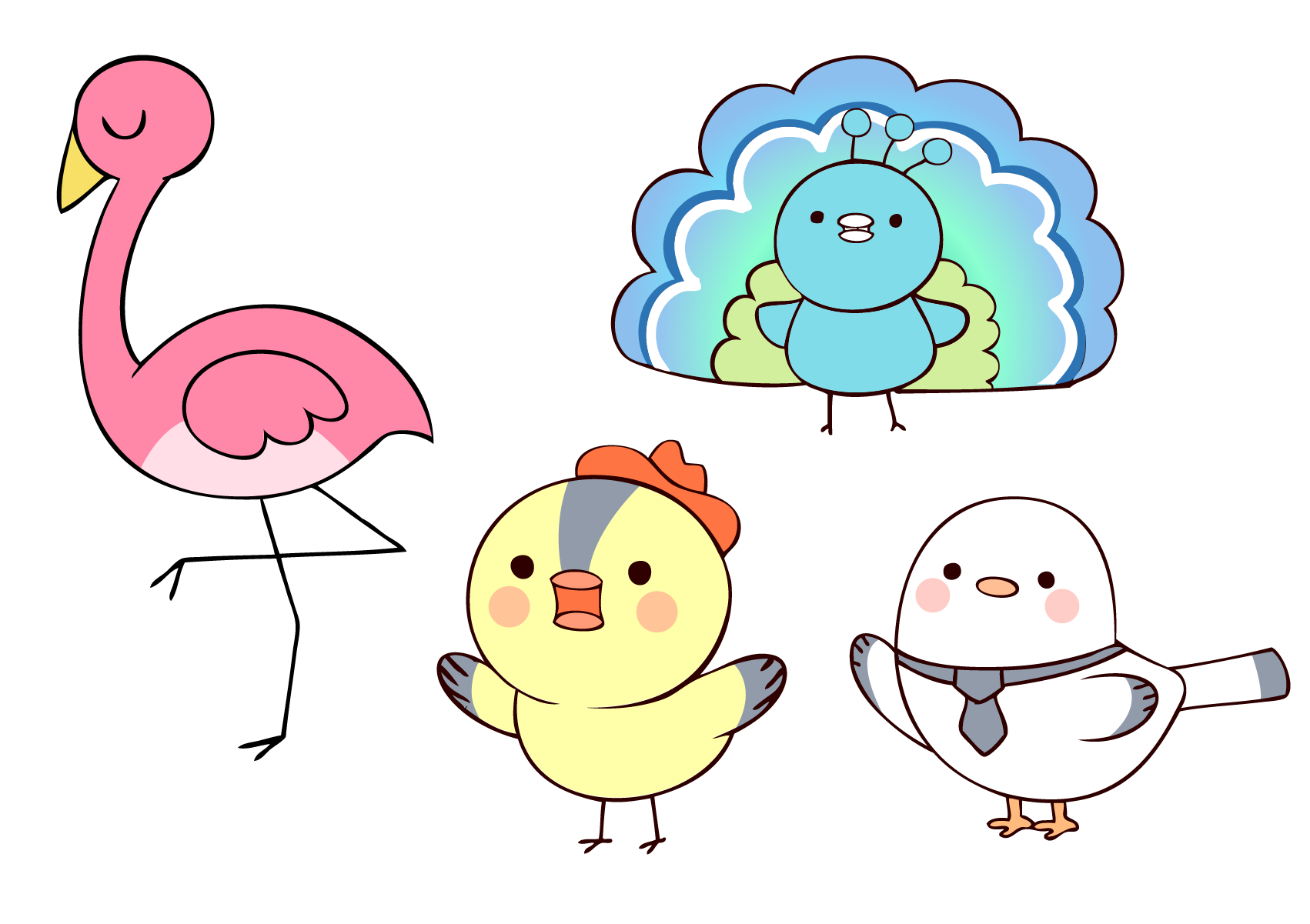 Tổ 2 lớp 2C có 8 bạn.
2. Bạn đứng ở vị trí thứ 6 tên là gì, đăng kí đọc truyện nào ?
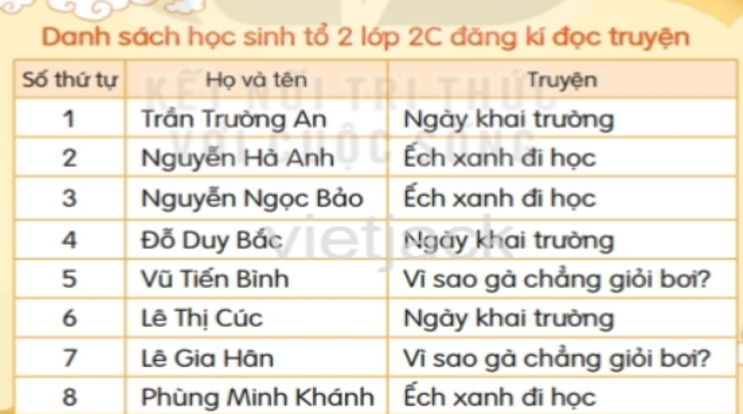 - Bạn ở vị trí thứ 6 tên là: 
Lê Thị Cúc
Đăng kí đọc truyện 
“Ngày khai trường”
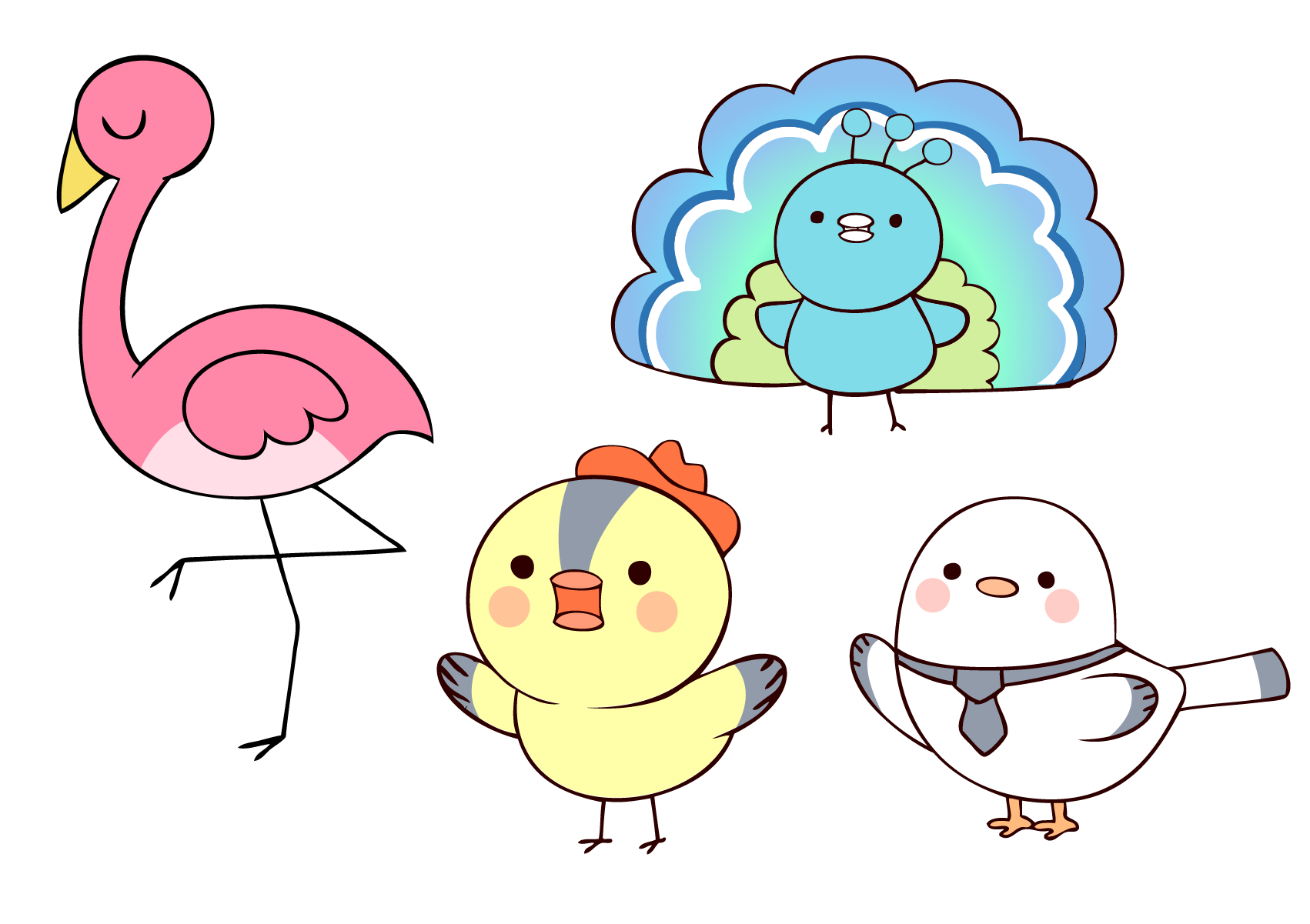 Bạn đứng vị trí số 3 đọc truyện gì?
3. Những bạn nào đăng kí đọc cùng truyện với bạn ở vị trí thứ 6?
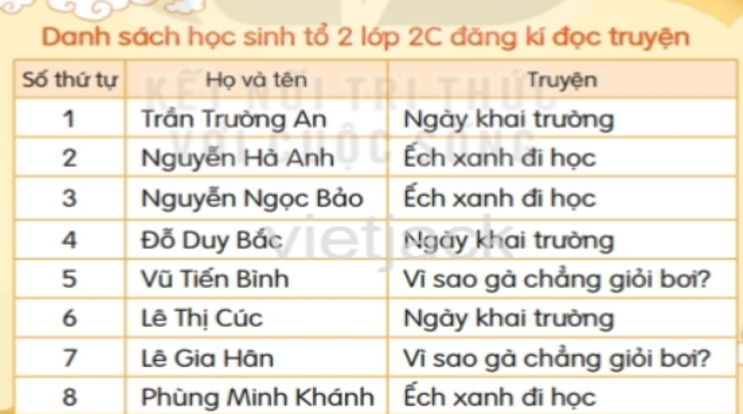 - Bạn Lê Thị Cúc
Bạn Lê Thị Cúc đọc truyện gì?
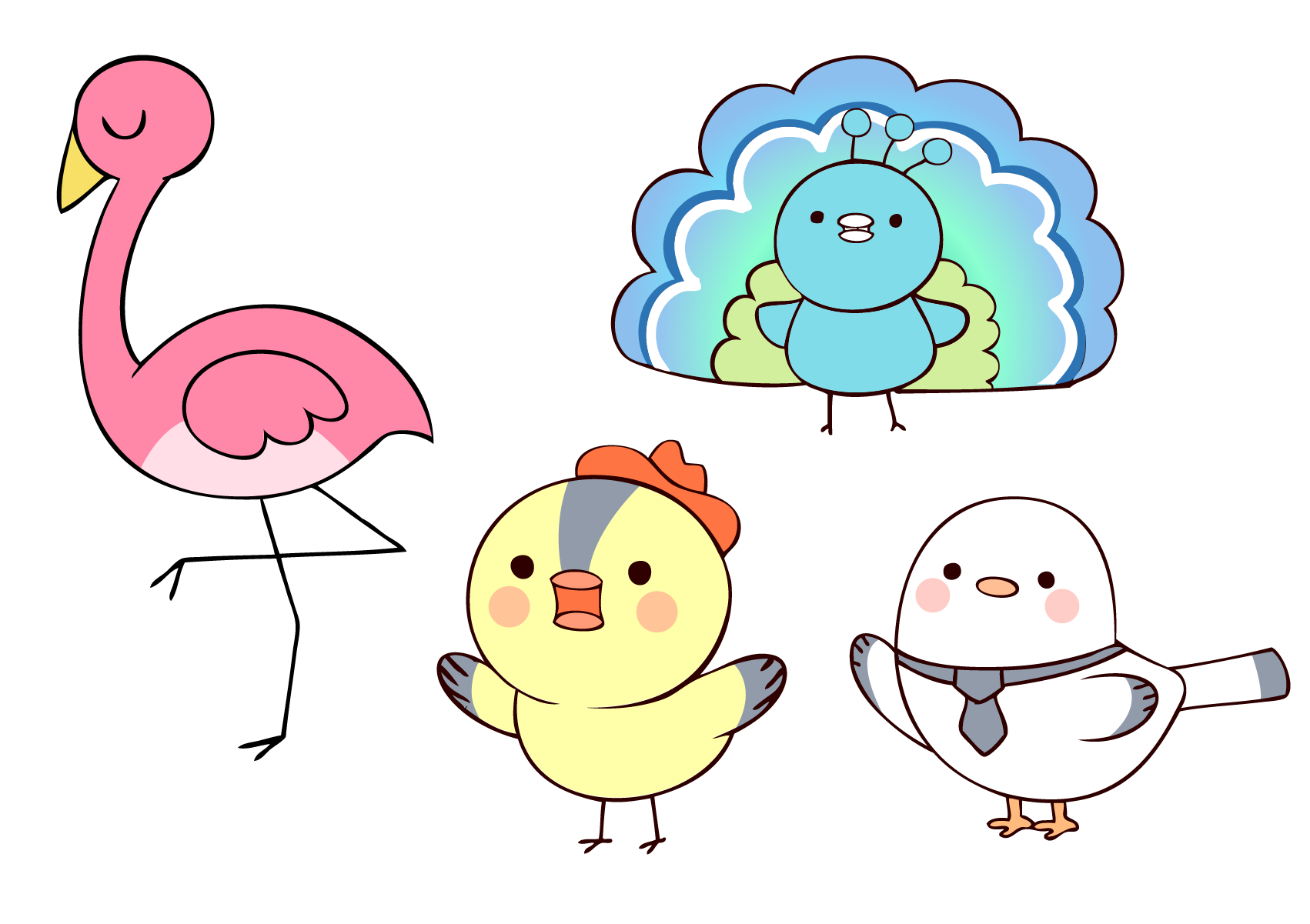 -Ngày khai trường
- Bạn ở vị trí thứ 1 tên là: 
Trần Trường An
Bạn ở vị trí thứ 4 tên là:
Đỗ Duy Bắc
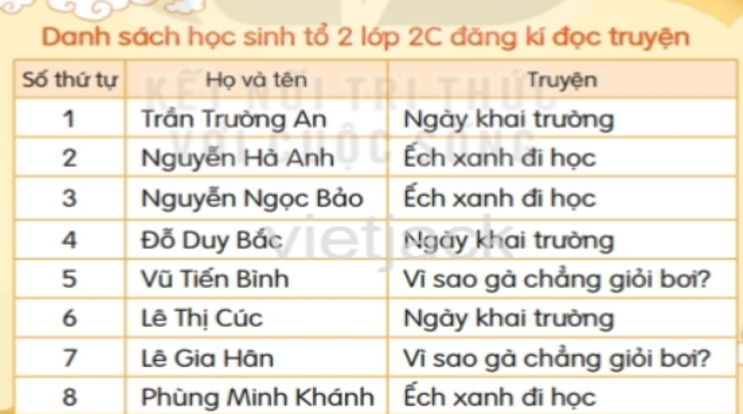 -Những bạn nào đọc truyện Ếch xanh đi học
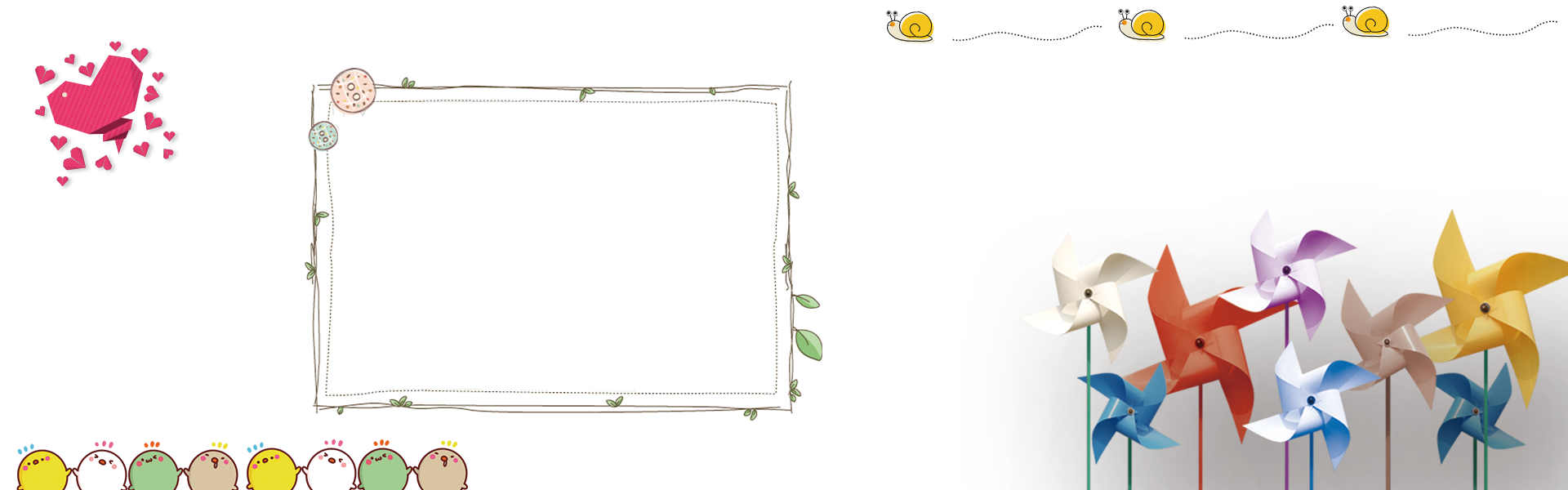 4. Bản danh sách có tác dụng gì?
a. Nhìn vào danh sách, biết số lượng học sinh.
b. Theo bảng chữ cái, dễ tìm tên người trong danh sách.
c. Biết được thông tin của từng người
 (VD: tên truyện đăng kí đọc)
d. Giúp học thuộc bảng chữ cái nhanh nhất.
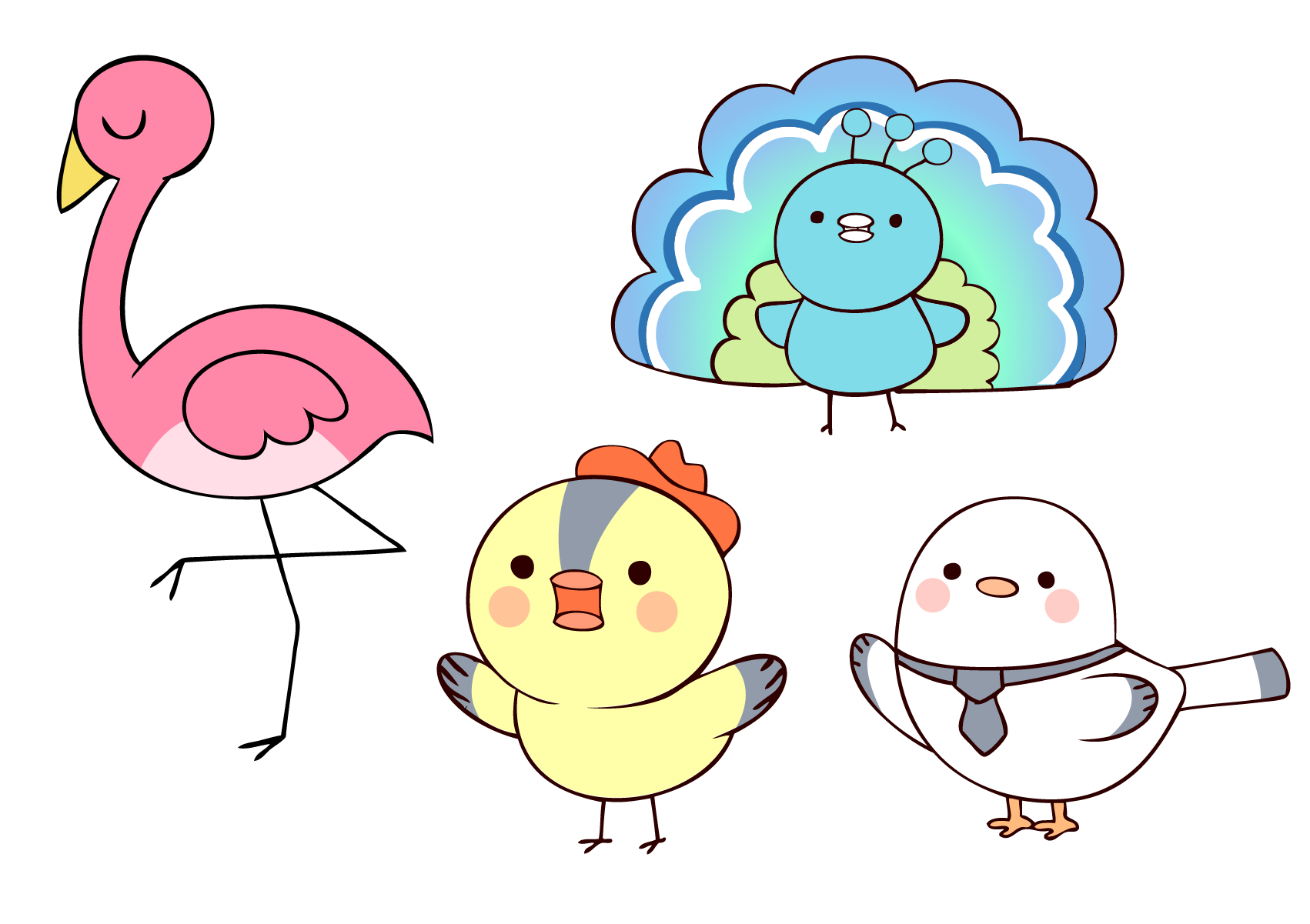 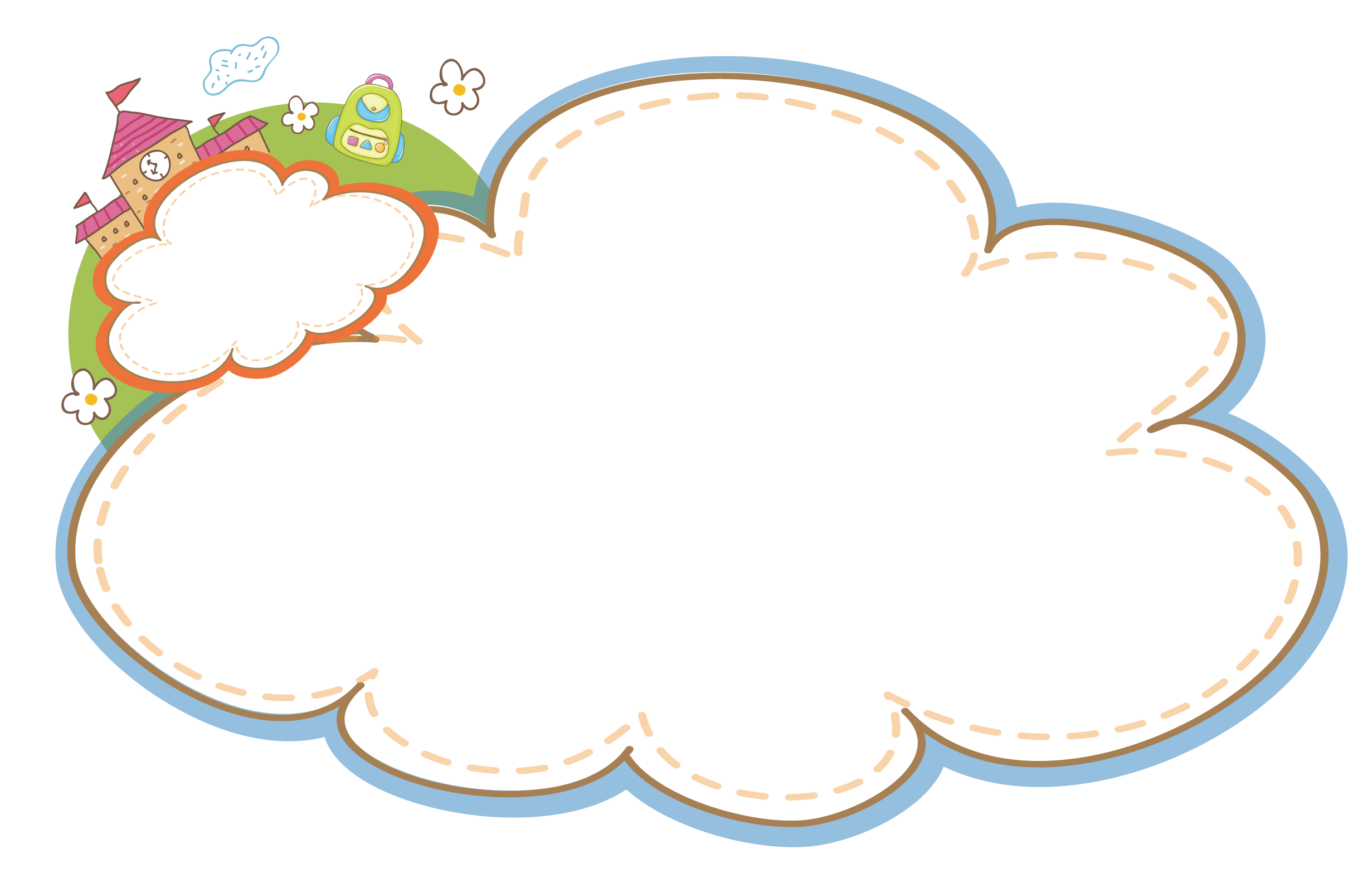 Luyện đọc lại
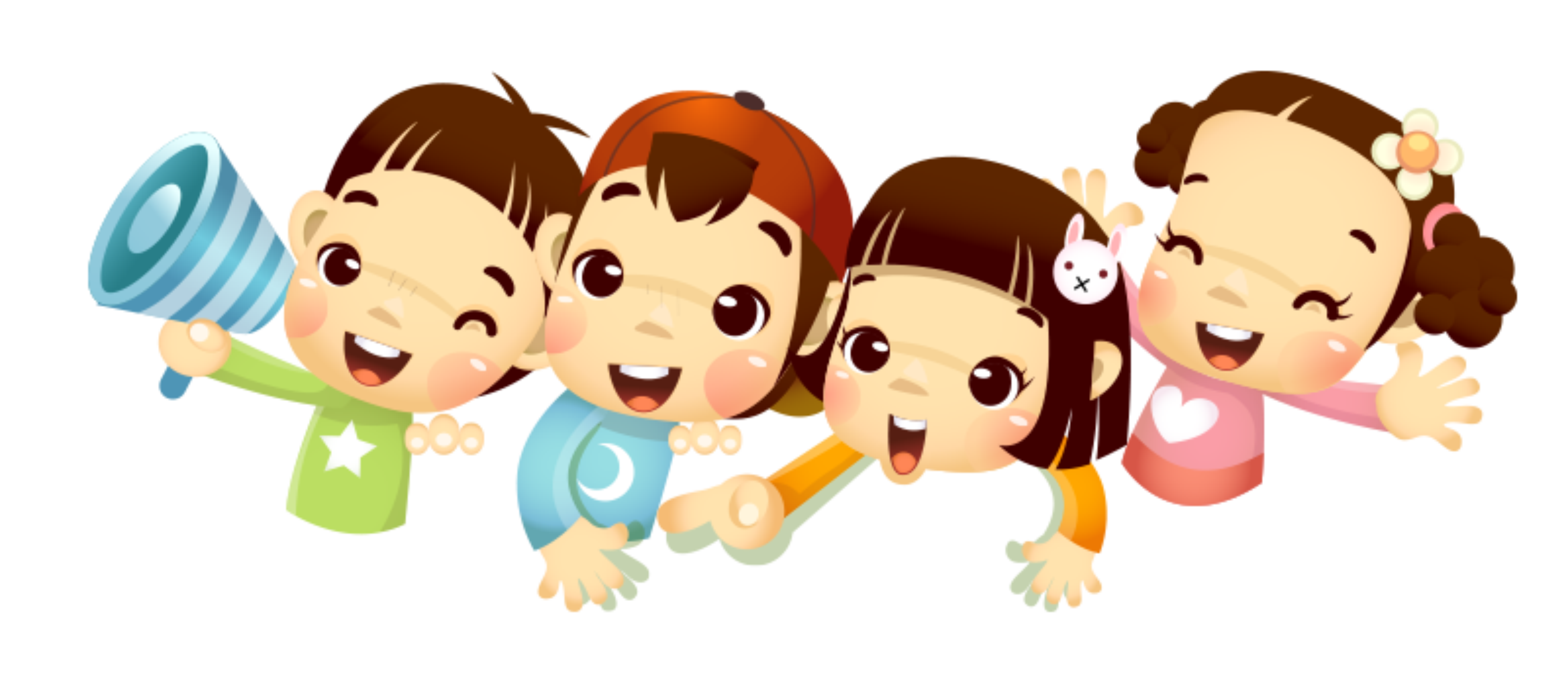 1
2
3
LUYỆN TẬP THEO VĂN BẢN ĐỌC
Danh sách học sinh tổ 2 lớp 2C đăng kí đọc truyện
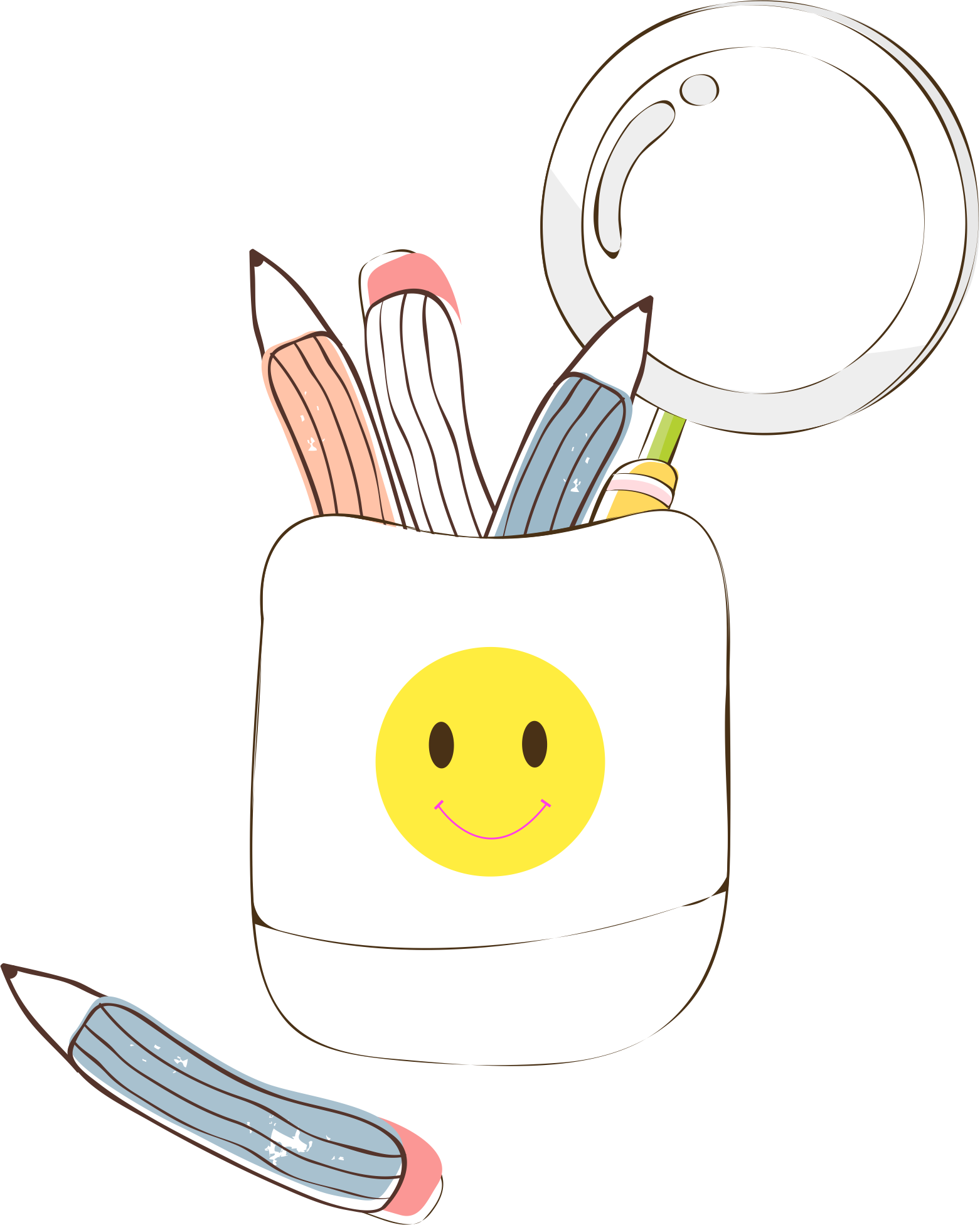 Tên học sinh trong danh sách được sắp xếp như thế nào ?
 	- Sắp xếp theo thứ tự bảng chữ cái.
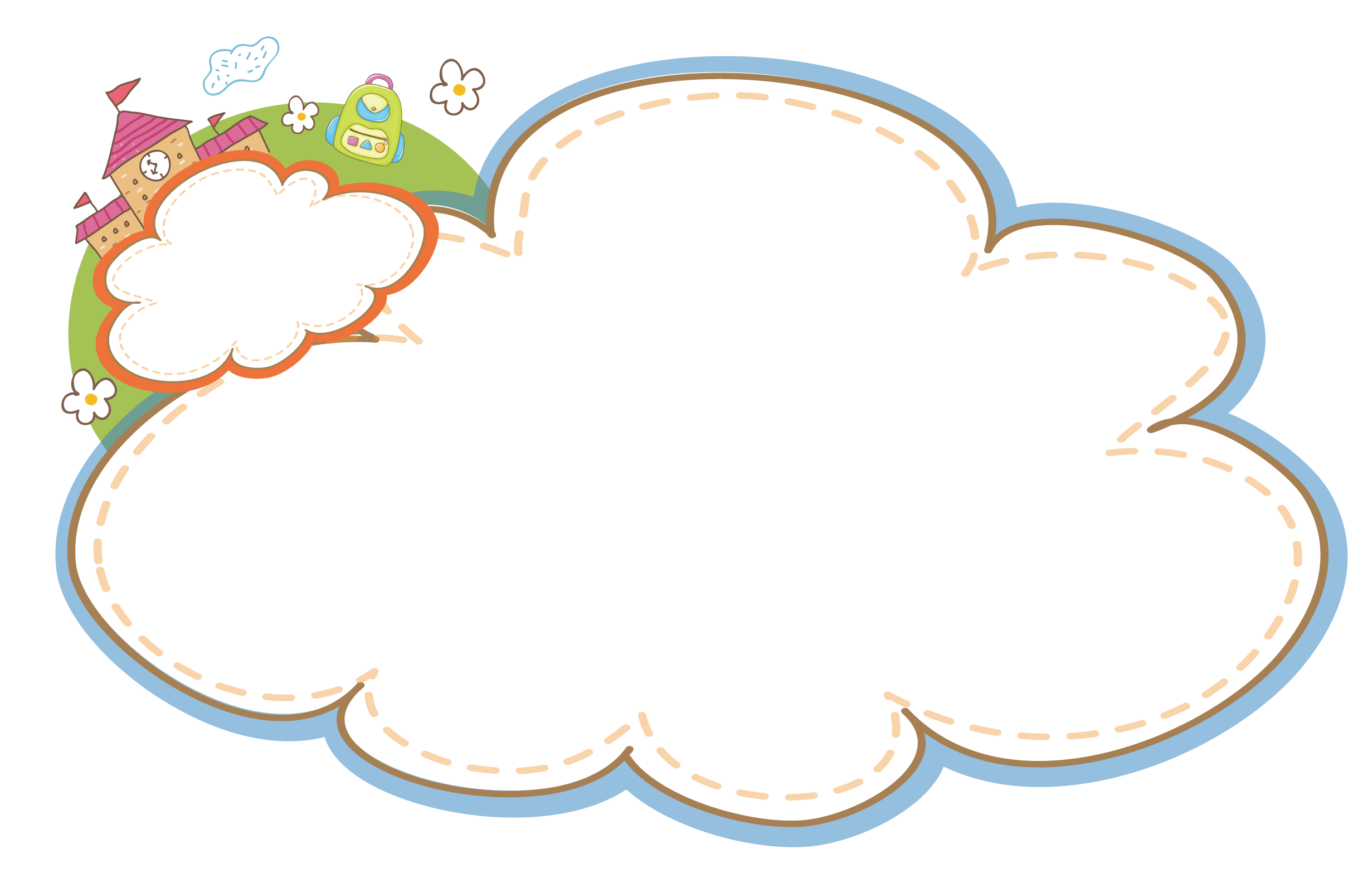 Học thuộc
 bảng chữ cái
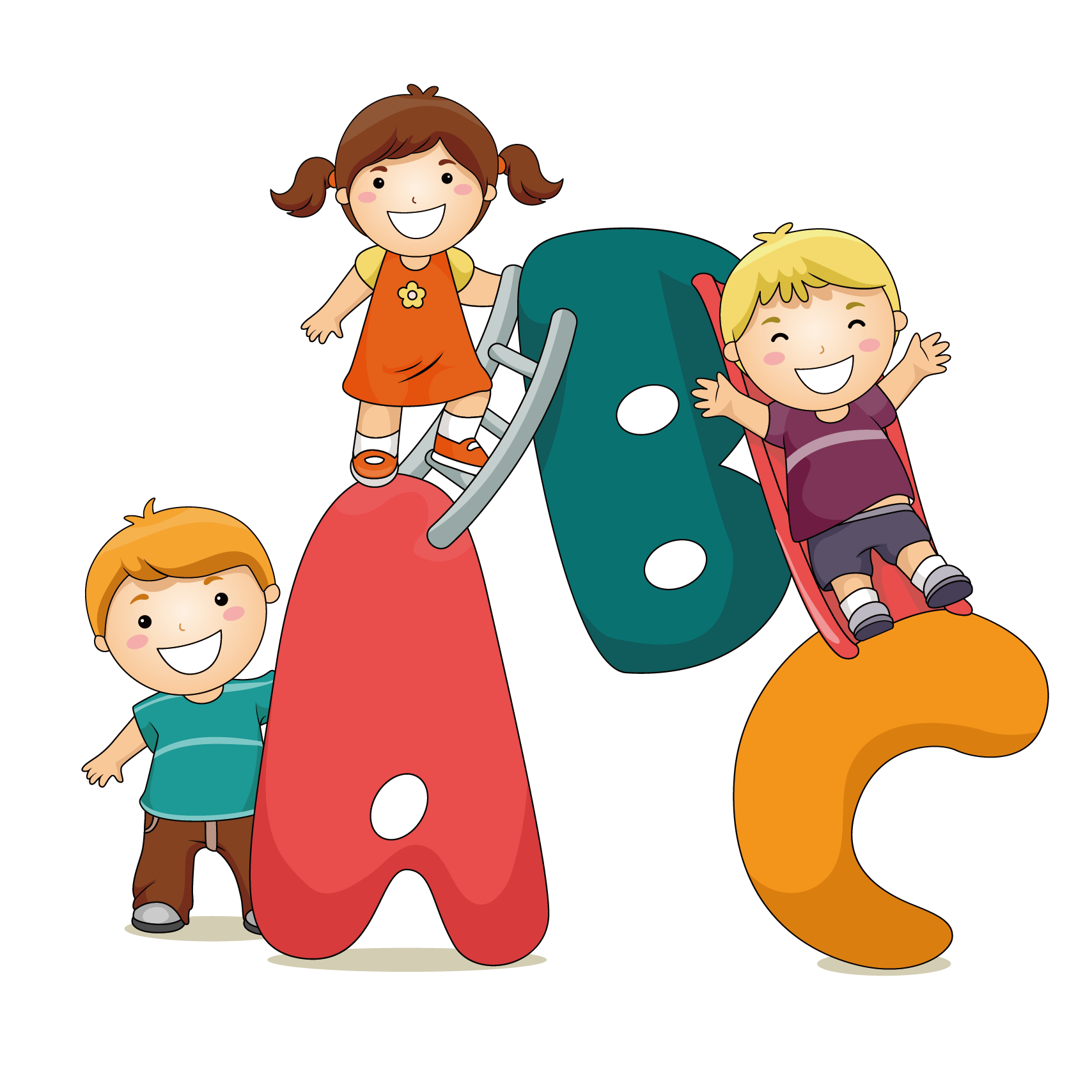 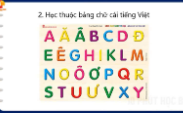 Nội dung
Kính chúc các Thầy, Cô sức khỏe - hạnh phúc!

Chúc các con chăm ngoan, học giỏi!
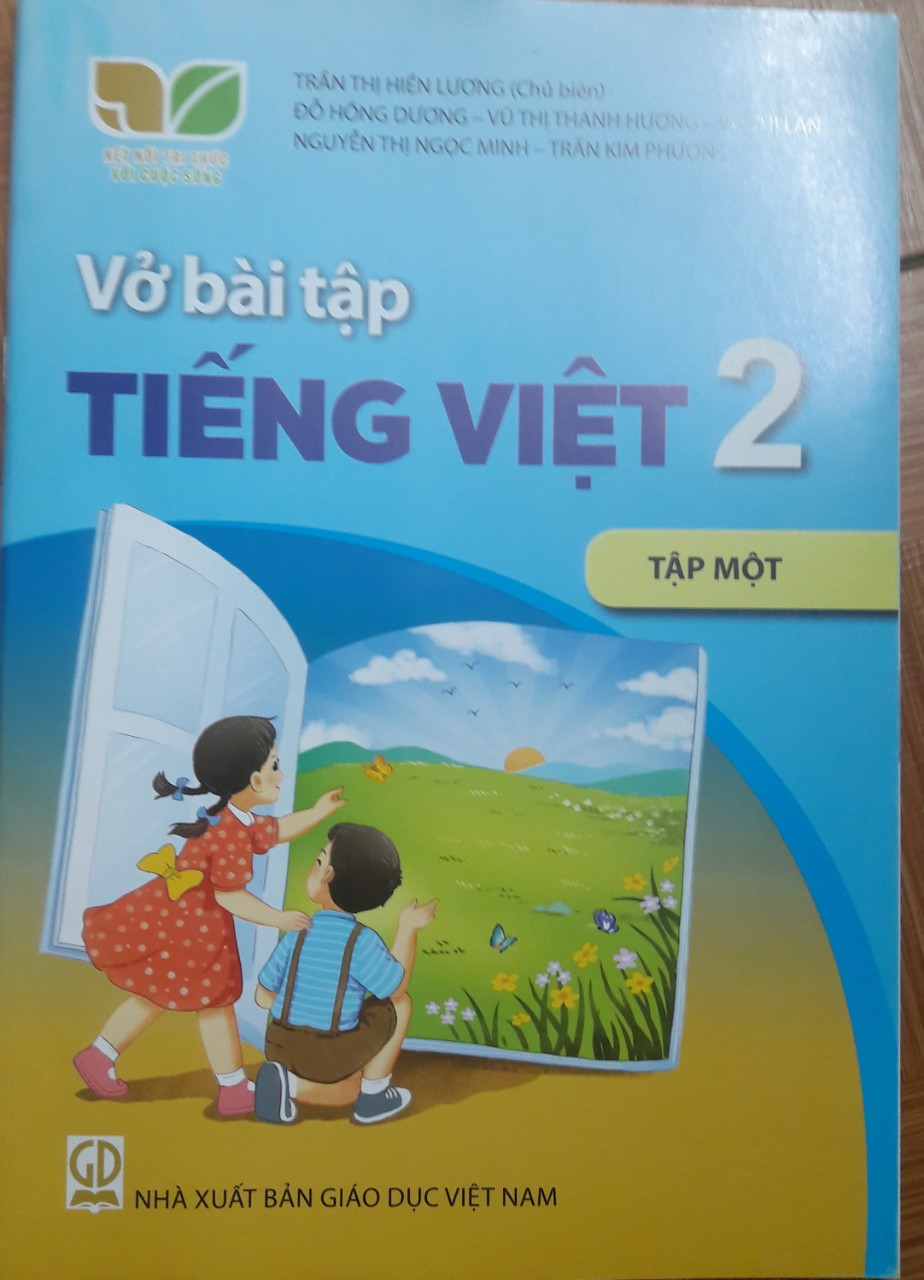 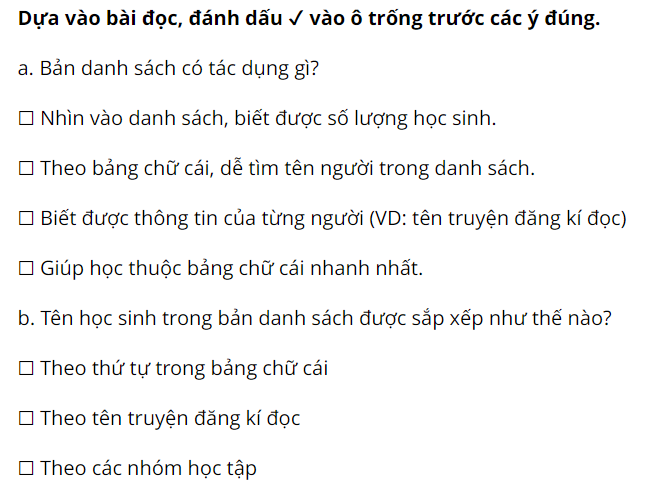 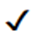 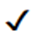 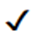 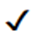 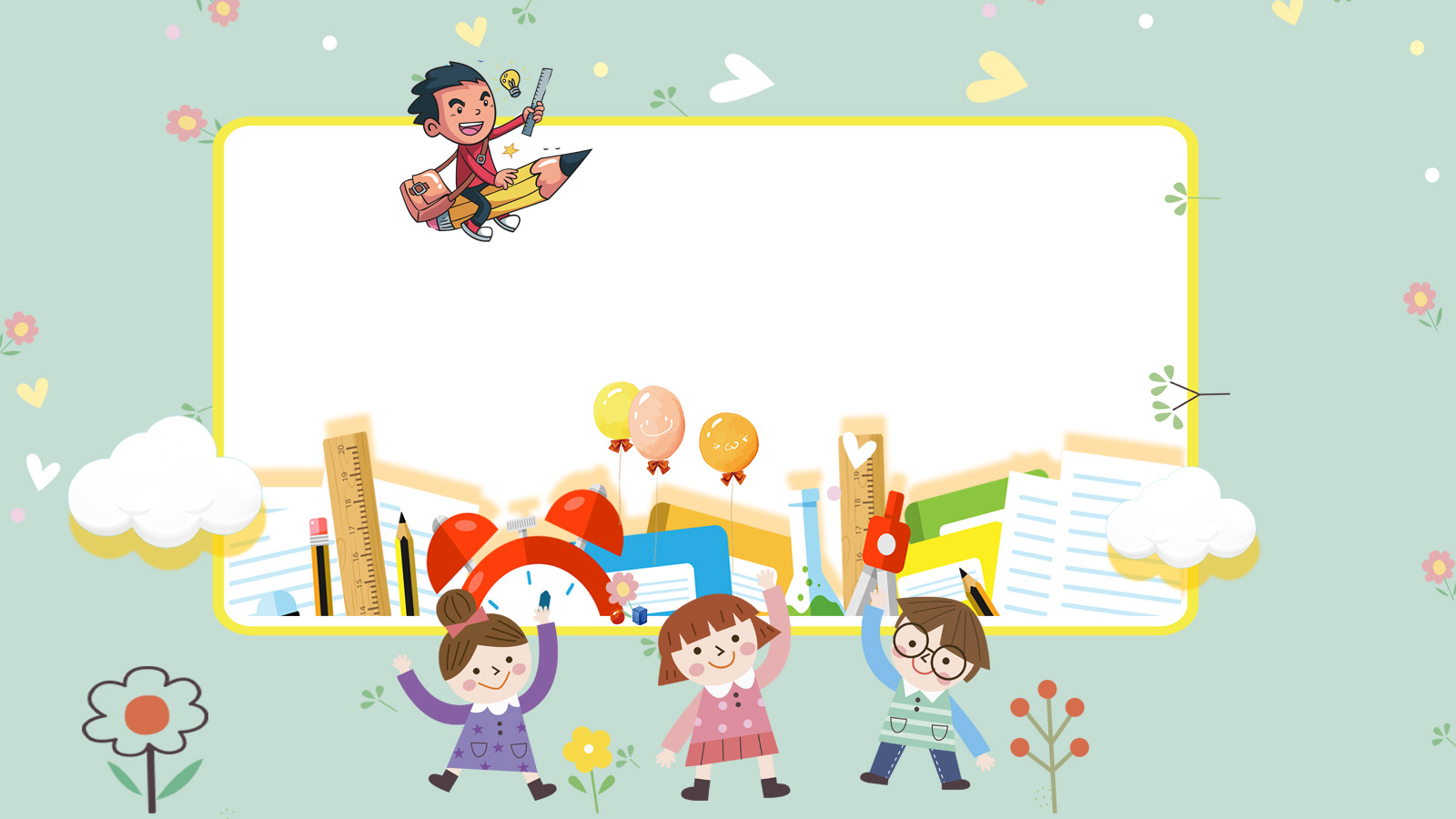 THANK YOU!